Stato XPRGare ed ordini15 luglio 2019A. Lanza – INFN Pavia
Storni di bilancio
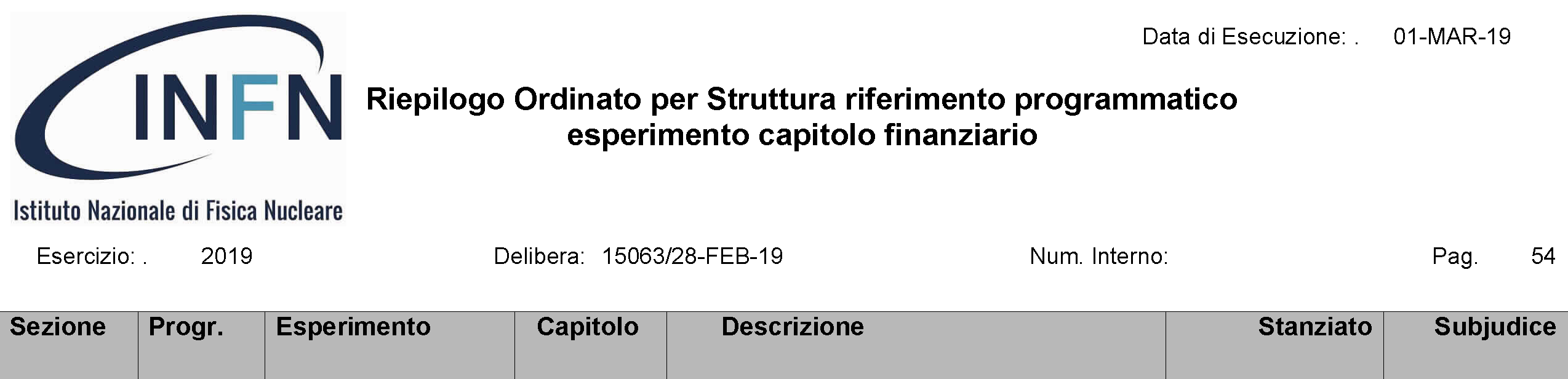 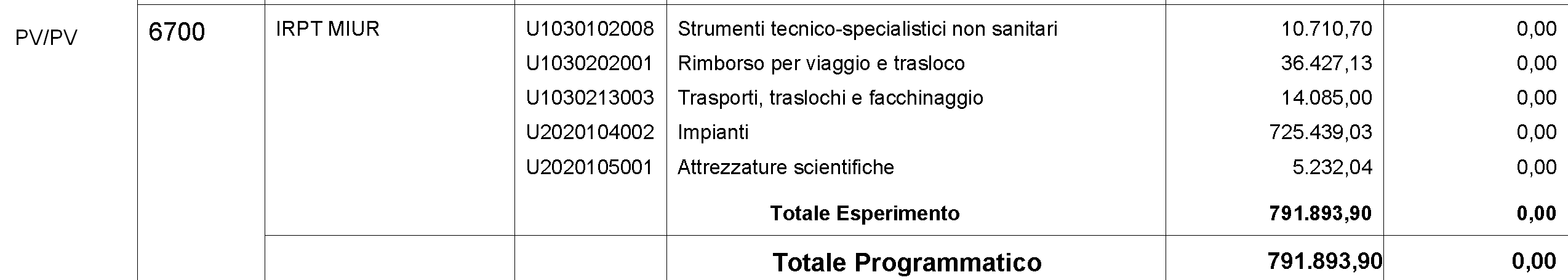 Proposta:
 Azzerare i trasporti e portare il residuo su Impianti.
Questione:
 L’inventariabile e’ ancora necessario con una cifra cosi’ bassa? Se si’, occorrerebbe stimarne il costo finale ed adeguare il residuo. Altrimenti meglio spostare il residuo su Impianti
15/07/2019
Plenary XPR CNAO - A. Lanza
2
Stato della procedura dell’UTA aria - 1
La procedura in questione ha per oggetto lavori, ed e’ di tipo ristretta, con un importo a base di gara di  283606,62 euro, di cui 4953,18 euro di oneri di sicurezza non soggetti a ribasso. E’ stata approvata dalla GE INFN in data 15 aprile 2019.
A seguito dell’approvazione, in data 9 maggio avevo fatto pubblicare sul sito dell’AC la manifestazione di interesse. 
In data 14 maggio ricevevo un  messaggio dalla divisione Affari Contrattuali dell’AC che mi inviava la bozza del bando da pubblicare sull’Albo Pretorio di Pavia. Dopo breve consultazione con l’ufficio, e’ risultato che la manifestazione di interesse gia’ pubblicata non era conforme all’iter di una procedura ristretta, e quindi ho dovuto revocarla in autotutela  con pubblicazione della determina il 17 maggio sullo stesso sito della manifestazione di interesse.
Nonostantela disponibilita’ pubblica della determina di revoca, le manifestazioni di interesse hanno continuato ad arrivare fino alla scadenza del 9 giugno, totalizzando 76 richieste.
15/07/2019
Plenary XPR CNAO - A. Lanza
3
Stato della procedura dell’UTA aria - 2
Il nuovo bando, pubblicato sull’Albo Pretorio di Pavia il 23 maggio, e sul sito AC il 27 maggio, scadeva il 5 luglio.
13 societa’ hanno risposto al bando. L’apertura delle buste per la prequalificazione ha evidenziato che:
 5 non hanno inviato il DGUE su supporto informatico, come richiesto obbigatoriamente dall’art. 85 comma 1 del D. Lgs 50/2016 e s.m.i.;
 1 societa’ ha dichiarato di aver evaso le tasse e di avere stipulato un piano di pagamento delle sanzioni con l’Agenzia delle Entrate;
 1 societa’ e’ stata citata dal San Matteo per inadempimento contrattuale, ed e’ stata estromessa da una gara indetta da un ospedale pisano. Inoltre ha un procuratore speciale condannato in via definita per il reato in concorso ex art. 73 comma 5 del DPR 309/1990;
 1 societa’ si e’ dichiarata consorzio di imprese, ma ha presentato solo il DGUE per la capofila e non per le altre partecipanti al consorzio, nonostante il bando richiedesse esplicitamente il contrario.

Per queste mancanze e’ necessario aprire il soccorso istruttorio (richiesto dall’AC), il che spostera’ alla settimana del 22 luglio l’invio delle lettere di invito.
15/07/2019
Plenary XPR CNAO - A. Lanza
4
Ordini iniziati/conclusi dal 10 maggio al 15 luglio
Situazione al 10 maggio
Situazione al 15 luglio
SIDEA è ancora aperto, manca solo la documentazione finale;
 Il pagamento del quadro elettrico DME e’ stato concluso;
15/07/2019
Plenary XPR CNAO - A. Lanza
5
Procedure da attivare al 15 luglio
Altre voci da includere in tabella?
15/07/2019
Plenary XPR CNAO - A. Lanza
6